Qari mill-Ktieb
tal-Ġenesi
Ġen 8, 6-13.20-22
Wara erbgħin jum, Noè fetaħ it-tieqa tal-arka li kien għamel. U telaq 
iċ-ċawlun, u dan ħareġ u baqa’ ġej u sejjer sakemm
nixef l-ilma minn fuq l-art. U Noè bagħat il-ħamiema minn ħdejh biex jara jekk naqasx l-ilma minn fuq wiċċ l-art. U l-ħamiema ma
sabitx fejn isserraħ qiegħ riġilha, u reġgħet lura għal għandu fl-arka, għax l-ilma kien għadu fuq wiċċ l-art kollha. U Noè ħareġ idu u
qabadha u daħħalha miegħu fl-arka.
U stenna sebat ijiem oħra u reġa’ bagħat il-ħamiema mill-arka.
U l-ħamiema reġgħet lura fil-għaxija b’werqa friska taż-żebbuġ f’munqarha. U Noè ntebaħ li l-ilmijiet kienu naqsu minn fuq wiċċ
l-art. U stenna sebat ijiem oħra, u bagħat il-ħamiema, u din ma reġgħetx lura iżjed għandu. Fis-sena sitt mija u wieħed, fl-ewwel
xahar, fl-ewwel jum 
tax-xahar, nixef għalkollox l-ilma minn fuq wiċċ l-art. U Noè bexxaq l-għatu 
tal-arka, u ħares, u ra li
wiċċ l-art kien nixef. U Noè bena artal lill-Mulej , u ħa minn kull annimal safi u mit-tajr safi, u offra sagrifiċċju tal-ħruq fuq
l-artal. U l-Mulej xamm 
ir-riħa ħelwa u għoġbitu; u l-Mulej qal f’qalbu:
“Ma nerġax iżjed nisħet 
l-art minħabba l-bniedem, għax qalb il-bniedem miġbuda għall-ħażen sa minn ċkunitu, u ma
nerġax iżjed naħbat 
għall-ħlejjaq ħajjin kollha bħalma għamilt. Sakemm iddum l-art, żrigħ u ħsad, bard u għomma,
sajf u xitwa, lejl u nhar, ma jonqsu qatt”.
Il-Kelma tal-Mulej.
R:/ Irroddu ħajr lil Alla
Salm Responsorjali
R:/ Lilek, Mulej, noffri sagrifiċċju ta’ radd il-ħajr
Xi rrodd lill-Mulej
għall-ġid kollu li għamel miegħi?
Ngħolli l-kalċi 
tas-salvazzjoni,
u isem il-Mulej insejjaħ.
R:/ Lilek, Mulej, noffri sagrifiċċju ta’ radd il-ħajr
Intemm lill-Mulej 
il-wegħdiet tiegħi,
quddiem il-poplu tiegħu kollu.
Għażiża f’għajnejn 
il-Mulej
hi l-mewt tal-ħbieb tiegħu.
R:/ Lilek, Mulej, noffri sagrifiċċju ta’ radd il-ħajr
Intemm lill-Mulej 
il-wegħdiet tiegħi,
quddiem il-poplu tiegħu kollu,
fil-btieħi ta’ dar il-Mulej,
ġo nofsok, Ġerusalemm.
R:/ Lilek, Mulej, noffri sagrifiċċju ta’ radd il-ħajr
Hallelujah, Hallelujah
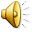 Il-Missier ta’ Sidna Ġesù Kristu, idawlilkom 
l-għajnejn ta’ qalbkom
biex tagħrfu x’inhi t-tama tas-sejħa tagħkom.
Hallelujah, Hallelujah
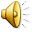 Qari mill-Evanġelju skont 
San Mark
Mk 8, 22-26
R:/ Glorja lilek Mulej
F’dak iż-żmien, Ġesù u 
d-dixxipli waslu Betsajda, u ħadulu quddiemu raġel agħma u talbuh imissu.
Qabad l-agħma minn idu u ħadu barra mir-raħal, beżaqlu f’għajnejh, qiegħed idejh fuqu u staqsieh:
“Qiegħed tara xi ħaġa?”. 
Dak ħares ’il fuq u qal: 
“Qiegħed nara n-nies, imma qiegħed narahom donnhom siġar mexjin”.
Imbagħad raġa’ qegħedlu jdejh fuq għajnejh, u beda jara ċar: u kien imfejjaq, hekk li sar jara kollox tajjeb mill-bogħod ukoll.
Bagħtu lura lejn daru, u qallu: 
“Qis li ma tgħid xejn meta tmur ir-raħal”.
Il-Kelma tal-Mulej
R:/ Tifħir lilek Kristu